Facilitating the implementation and adaptation of data-centric teaching resources by closing gaps in the Open Education Resource (OER) lifecycle
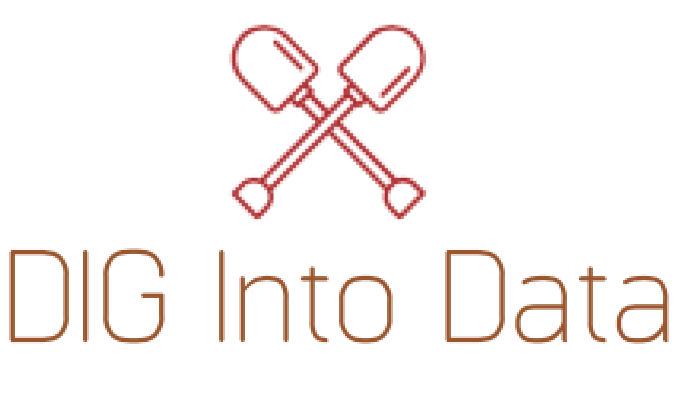 Kaitlin Bonner, Arietta Fleming-Davies,Kristine Grayson, X. Ben Wu, Raisa Hernández-Pacheco
[Speaker Notes: I am part of a group that is interested in looking at if we can use the OER lifecycle to increase widespread adoption and adaptation of data-centric pedagogies.]
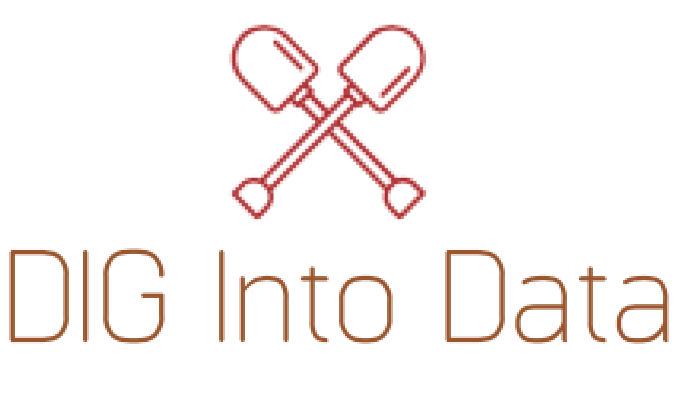 What is DIG Into Data?
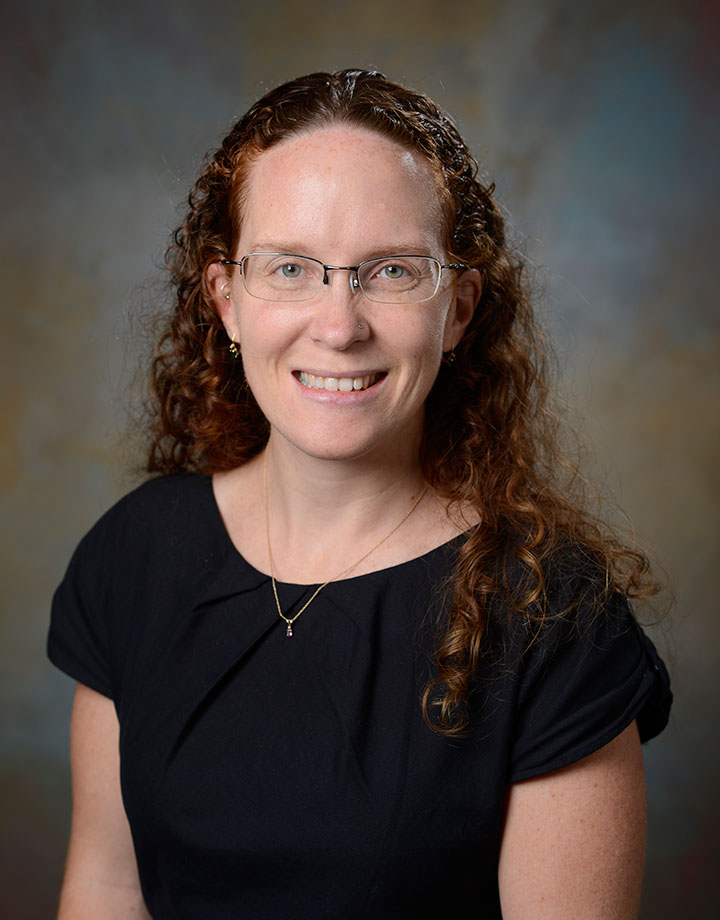 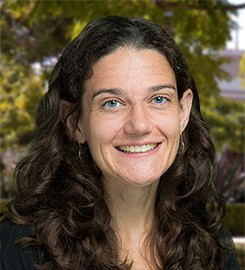 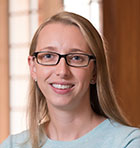 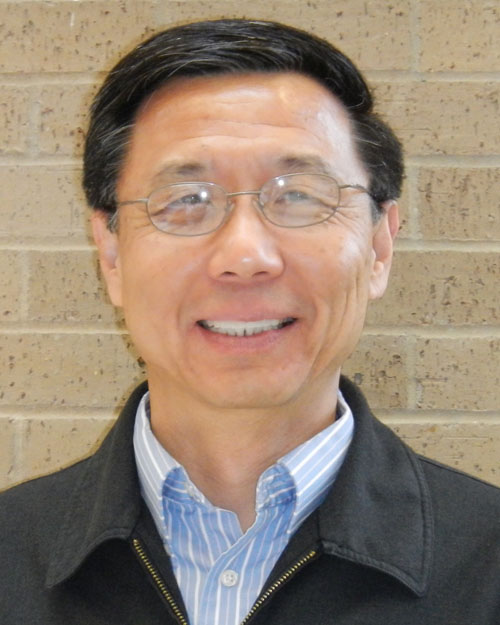 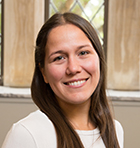 Kaitlin Bonner,
St. John Fisher College
Arietta Fleming-Davies,
University of San Diego
X. Ben Wu,
University of Texas A & M
Raisa Hernández-Pacheco,
University of Richmond
Kristine Grayson, University of Richmond
RCN-Incubator: Designing an Infrastructure and Sustainable Learning Community for Integrating Data-Centric Teaching Resources in Undergraduate Biology Education
2
[Speaker Notes: We received NSF-funding for a one-year RCN-Incubator grant in 2017 with a one-year no-cost extension to bring together a group of educators and stakeholders to tackle issues around the use and sustainability of learning communities to promote data-centric teaching practices, particularly in the field of ecology. The Co-PIs on the project with me are Arietta Fleming-Davies from the University of San Diego, Kristine Grayson from the University of Richmond and Ben Wu from the University of Texas A & M, Raisa Hernandez-Pacheco is a Postdoc at the University of Richmond and has been working with us the past year on this project.]
Why do we use data-centric teaching practices in our classroom?
Successful integration of data-centric authentic inquiry facilitates critical thinking and better understanding of biological concepts
Quantitative literacy and skill development is necessary for mastery at all Core Competencies presented in Vision and Change
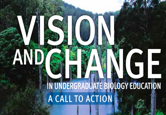 3
[Speaker Notes: So why focus on the importance of data-centric practices in the classroom? Authentic student investigations provide meaningful mechanisms for students to master complex biological concepts. These data-centric practices not only facilitate deeper thinking and understanding, but also provide a framework for the development of data literacy and quantitative skill development. Quantitative literacy and skill development are absolutely essential for mastery of all major Core Competencies described in Vision and Change, not just those that explicitly relate to quantitative reasoning. 
Core competencies: Ability to apply the process of science, use quantitative reasoning, use modeling and simulation, tap into the interdisciplinary nature of science, communicate and collaborate with other disciplines, understand the relationship between science and society]
What does data-centric teaching look like?
Students analyzing publicly-available data sets
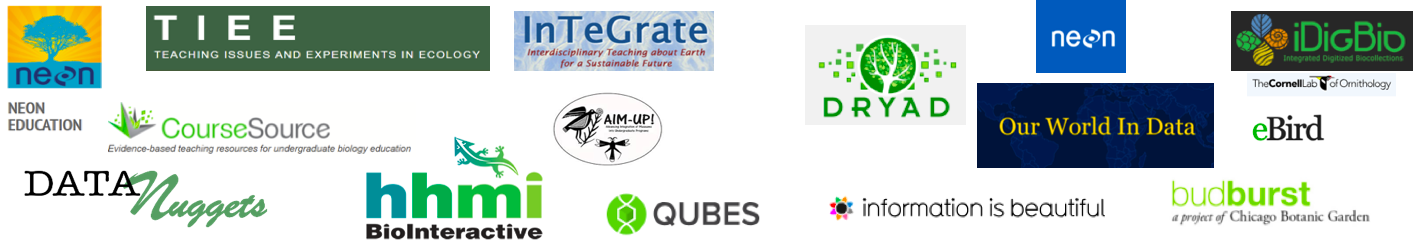 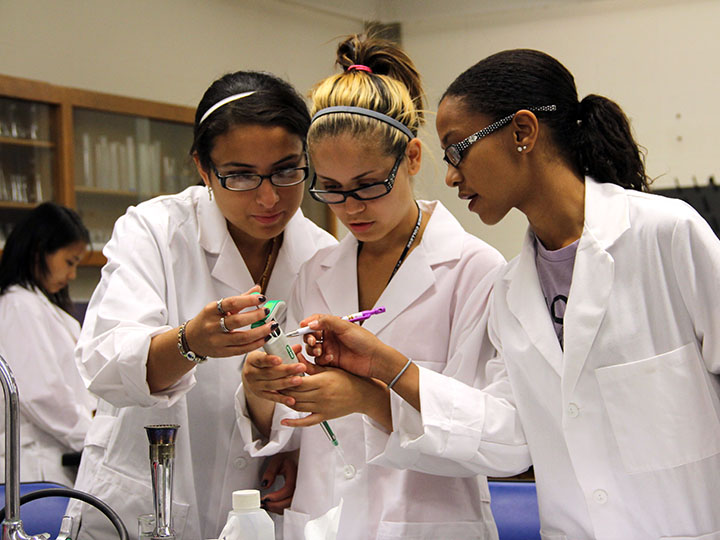 Students working with published & curated data-centric pedagogies
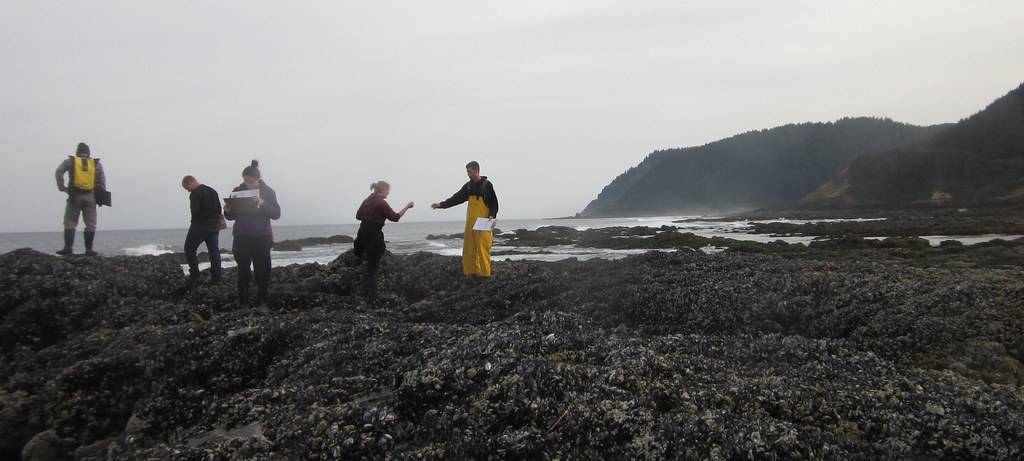 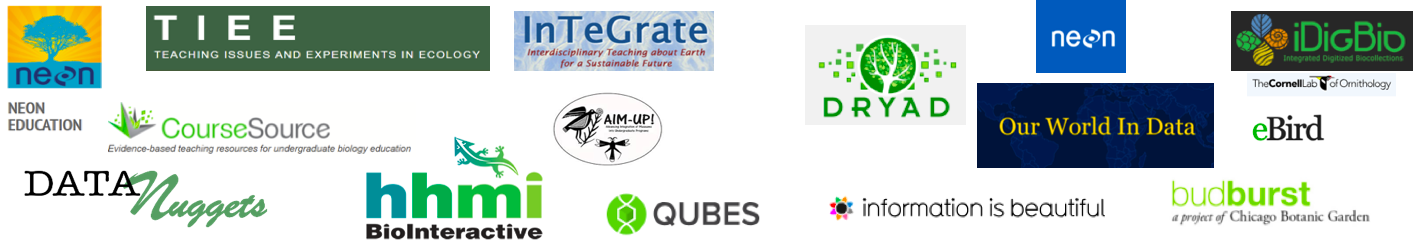 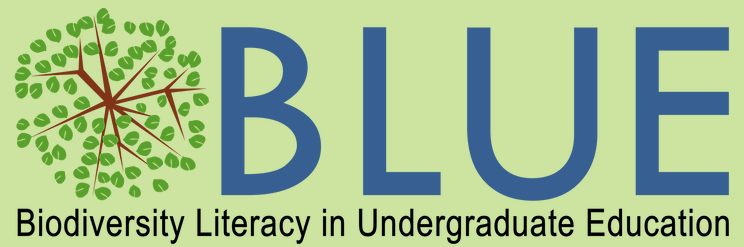 Students collecting their own data
Sources: https://www.flickr.com/photos/oregonstateuniversity/14160596540
https://www.sjfc.edu/services/student-research/s-stem-scholars-program/
4
[Speaker Notes: https://www.flickr.com/photos/oregonstateuniversity/14160596540
https://www.sjfc.edu/services/student-research/s-stem-scholars-program/]
What does data-centric teaching look like?
Working with raw data
Interpreting data figures
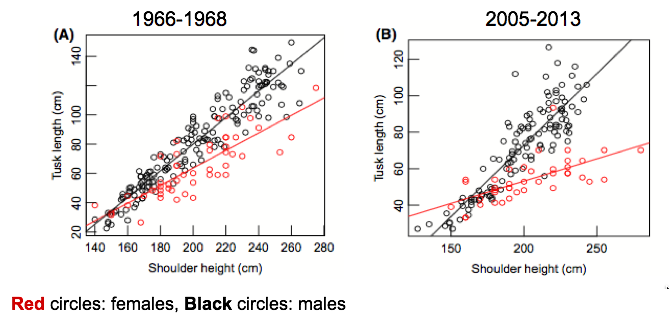 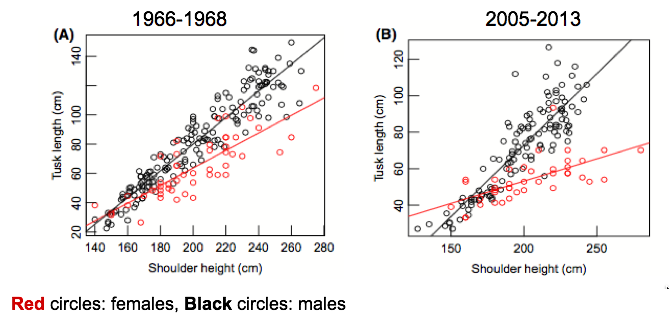 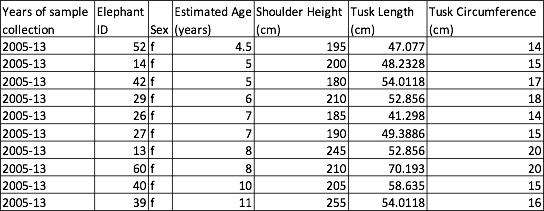 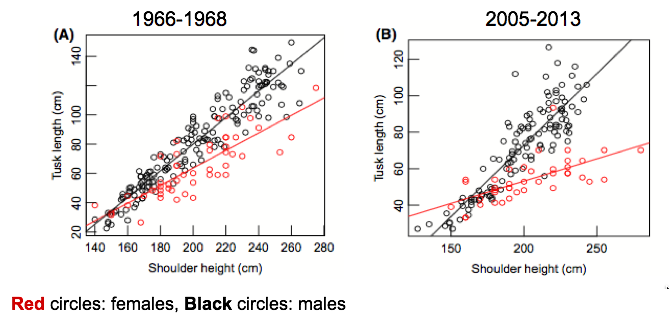 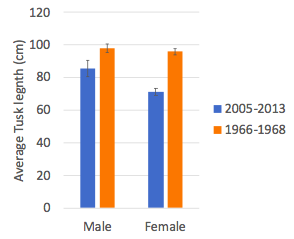 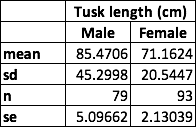 Generating figures
Evaluating data tables
5
Increasing dissemination and adoption of data-centric practices
Open Education Resources (OER) and the OER lifecycle and a supported online community structure can facilitate broader adoption and adaptation of resources
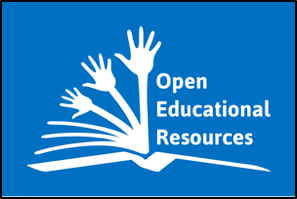 Source:https://upload.wikimedia.org/wikipedia/commons/2/20/Global_Open_Educational_Resources_Logo.svg
6
Source:https://upload.wikimedia.org/wikipedia/commons/2/20/Global_Open_Educational_Resources_Logo.svg
[Speaker Notes: Source:https://upload.wikimedia.org/wikipedia/commons/2/20/Global_Open_Educational_Resources_Logo.svg]
The OER lifecycle
What is the OER lifecycle?

Step 1: Find data-centric teaching resources 
Step 2: Adapt resources for your course
Step 3: Use adapted teaching resources
Step 4: Refine the resources after implementation
Step 5: Share your refined product on an OER platform
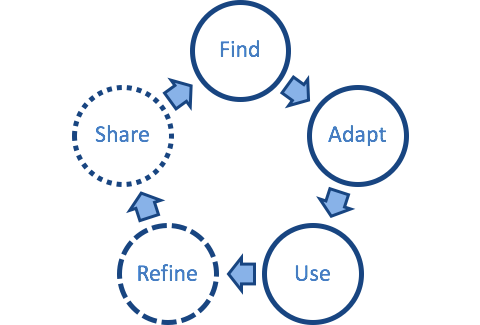 Source: Adapted from Atkins et al. 2007
7
[Speaker Notes: Source: Adapted from Atkins et al. 2007]
Our RCN-UBE Incubator
Our goal: Conceptualize and promote a community framework for the large-scale sharing and adaptation of data-centric educational resources

Our questions:
What are the barriers to adoption and adaptation of data-centric resources by instructors?
Can online communities of educators be used to promote the use and development of data-centric OER pedagogies?
8
Our RCN-UBE Incubator
Our network:
Experts in information science and the OER model 
Experienced educational resource developers 
Leaders in faculty development, diversity, and inclusion efforts
Undergraduate instructors with interests in applying teaching approaches with data in the classroom
9
Our RCN-UBE Incubator
Steering Committee
Deborah Allen, Professor & Director, Institute for Transforming Undergraduate Education, University of Delaware
Ahrash Bissell, Director of Strategic Partnerships, Monterey Institute for Technology and Education.
Sam Donovan, Lecturer, University of Pittsburgh, Principal Investigator: Quantitative Undergraduate Biology Education and Synthesis (QUBES)
Kristin Jenkins, Director, BioQUEST
Alison Hale, Program Manager for Science and Research, Carnegie Museum of Natural History
Bryan Heidorn, Director, School of Information Resources and Library Science, University of Arizona.
Teresa Mourad, Director of Education and Diversity Programs, Ecological Society of America


Network Participants
Chris Beck (TIEE), Alan Berkowitz (Cary Institute), Melissa Csikari (HHMI), Megan Jones & Wendy Gram (NEON), Anna Monfils (BLUE, iDigBio), Elizabeth H. Schultheis & Melissa K. Kjelvik (Data Nuggets), Drew LaMar (QUBES)
10
Our RCN-UBE Incubator
Our goal: Conceptualize and promote a community framework for the large-scale sharing and adaptation of data-centric educational resources
Network meeting working groups
Community
Barriers
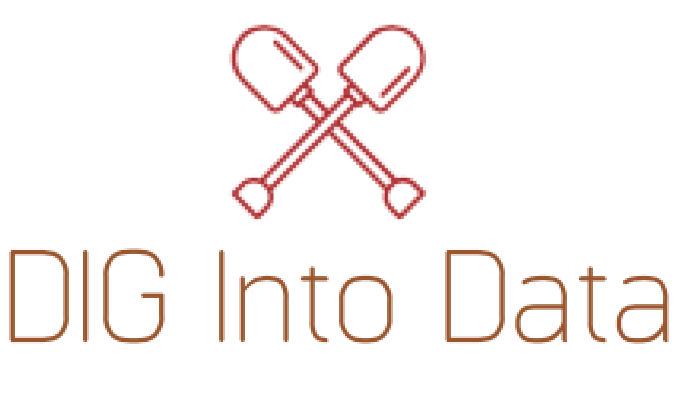 Current evidence
Survey to instructors
11
[Speaker Notes: Tie network to the rest of the talk → add quick figure to describe the three groups]
Barriers to using data-centric pedagogies
Pedagogical training during career development
Awareness of data-centric OER
Unawareness of OER data-centric resources
Barrier 1
Lack of experience in using  data-centric practices
Able to seek training and development opportunities
Barrier 2
Curriculum structure and student preparedness
Classroom implementation of data-centric instruction
Barrier 3
Academic culture and lack of incentives
Invest in OER community to complete life cycle
Barrier 4
12
Examining awareness of data-centric pedagogies and the OER lifecycle
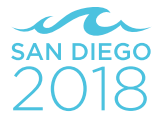 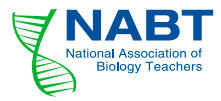 Preliminary survey at NABT 
53 respondents from diverse institution types and teaching experience
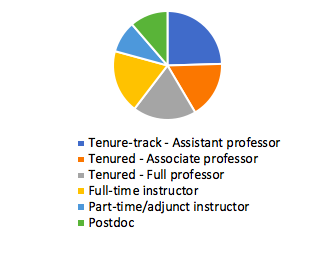 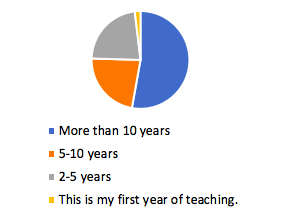 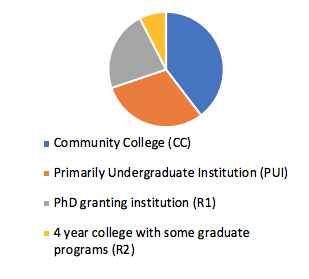 13
[Speaker Notes: Make text bigger]
OER lifecycle: Finding data-centric resources
Where do they find them?
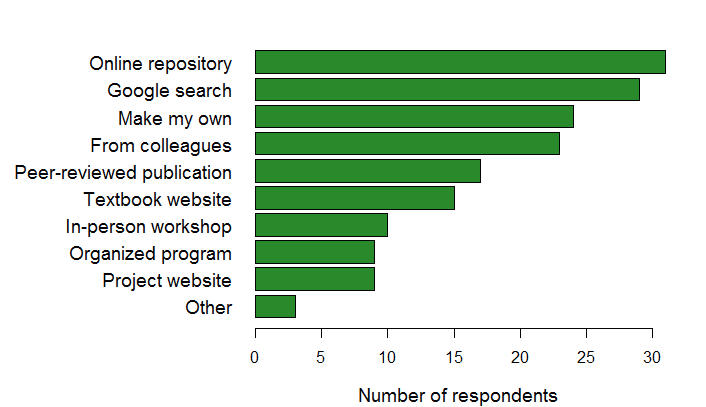 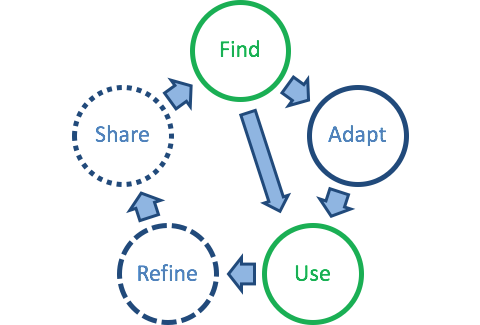 85% Find and use data-centric resources
n=45 respondents, mean number of sources:  3.78±0.27
14
[Speaker Notes: Note that I added an extra arrow here. This is because there are some instructors that only use, but do not adapt. mean+-SE number of sources used per person 3.78+-0.27. Also add sample size (n=45)]
OER lifecycle: Where do instructors fall off?
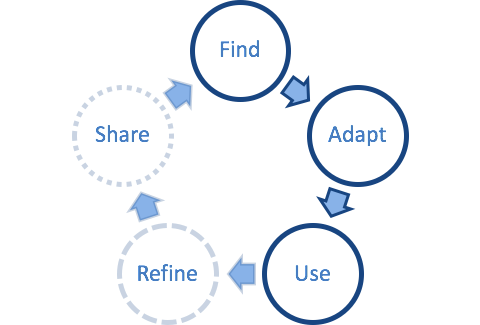 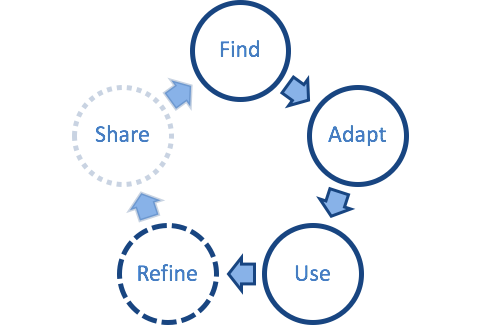 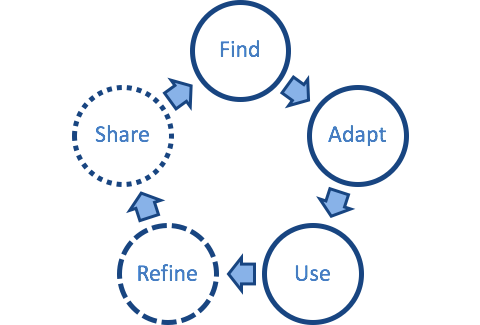 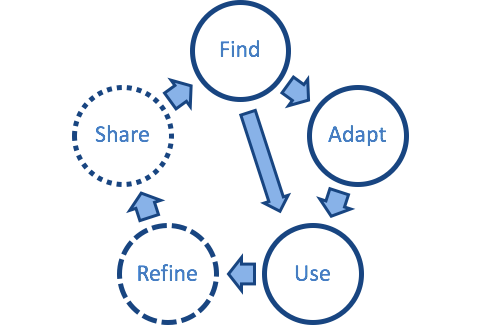 91%
90%
73%
85% Use data-centric resources
Most will adapt before use
Many will refine it for next time
Some will share back
15
[Speaker Notes: Note that sharing is usually within the department: only 9 of 30 responded that they have submitted to online repositories.  Cumulative loss: start with 100, 85 will use, 77 will adapt before use, 70 will refine, 51 will share back]
OER lifecycle: Where do instructors fall off?
If we start with 100 instructors...
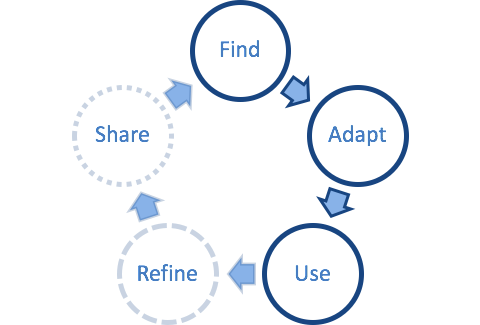 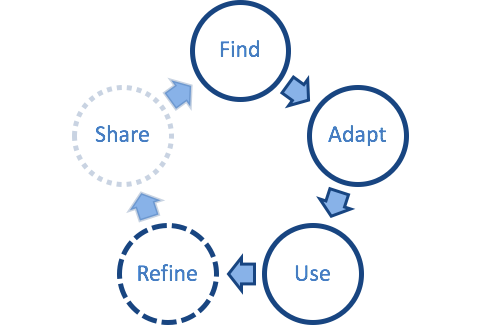 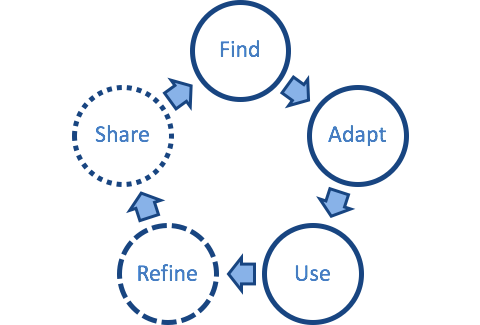 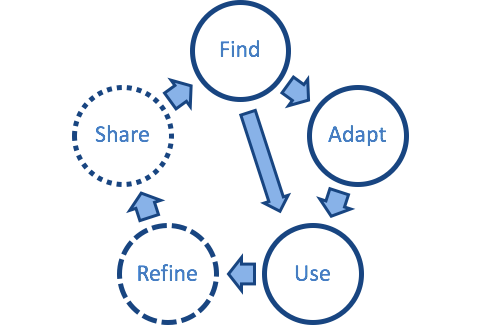 51 will share back their adaptations
77 will adapt before use
70 will refine for next time
85 will find and use
16
OER lifecycle: The gap in the loop
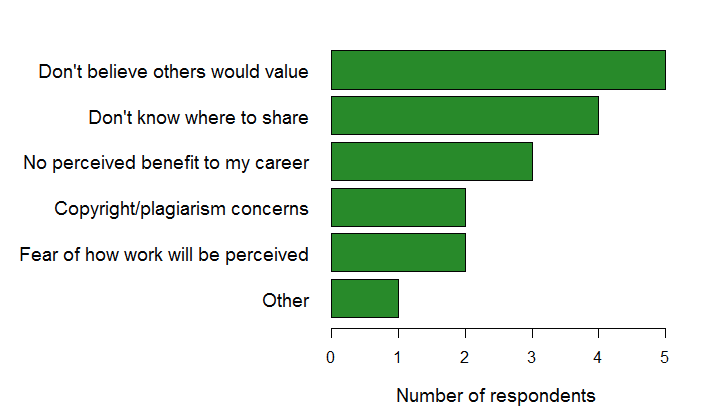 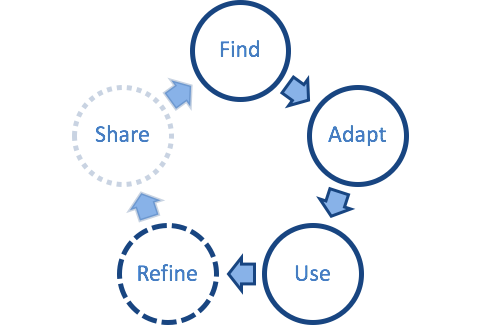 What are the barriers to sharing?
n=11
17
[Speaker Notes: Lead in to incentivizing sharing→ QUBES and our FMN model.  Add sample size (n=11)]
OER lifecycle: The gap in the loop
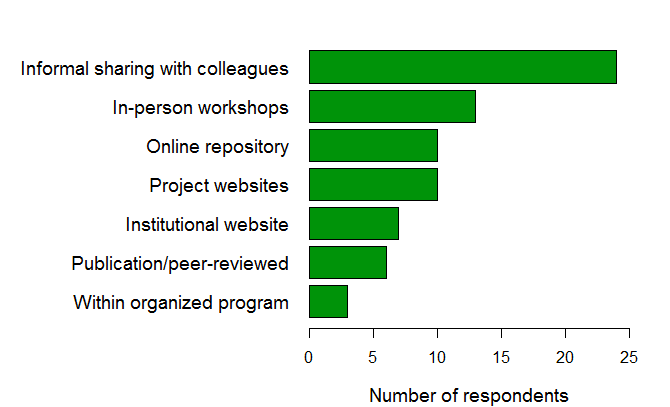 How does sharing happen?
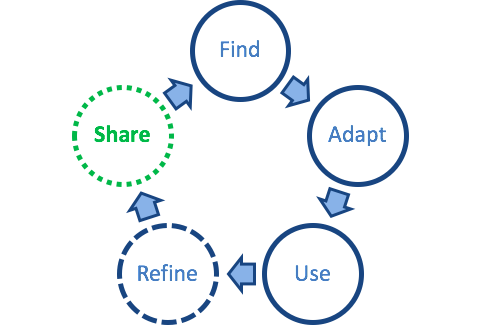 n=30
Can we close the loop to increase widespread adoption and adaptation of data-centric resources?
18
[Speaker Notes: Lead in to incentivizing sharing→ QUBES and our FMN model (Sample size:)]
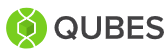 QUBES and faculty mentoring networks
QUBES provides logistical, intellectual, and community support for innovative quantitative biology education projects
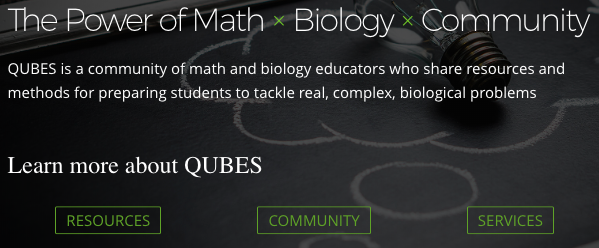 Resources
Community
Services
OER teaching resources & access to software
Online platform to support a community of educators & learners
Support to develop and facilitate networks, work groups, and project websites
19
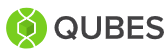 Why faculty mentoring networks?
What are FMNs? 
Small groups of educators exploring quantitative biology topics using a structured online platform

Why did we use FMNs?
Professional development opportunities to discuss data-centric teaching practices and introduce OER
20
FMN #1: DIG into Data for the Biology Classroom (2017)
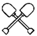 Goals
Educate faculty members on effective pedagogical practices around teaching with research data
Support development of pedagogical material focused on bringing data into the biology/ecology classroom
Creating dataset teaching modules for a special issue of:
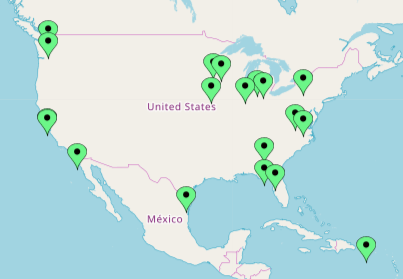 20 FMN participants 
19 institutions
17 new modules
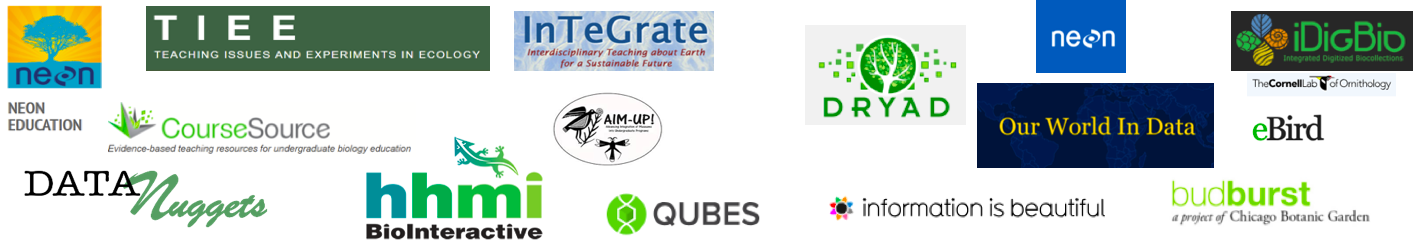 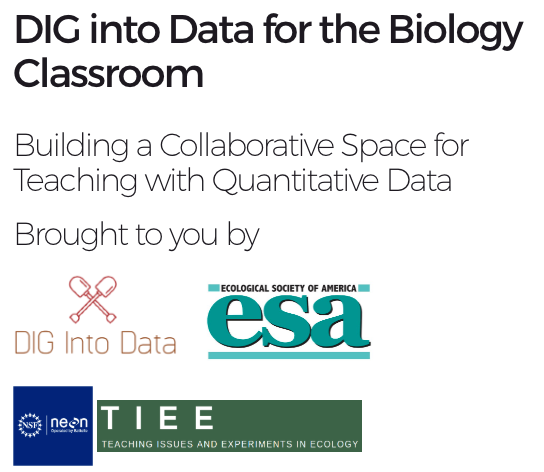 Sponsored by:
21
[Speaker Notes: How the FMN was run: 
Benefits of participation:]
FMN #1: DIG into Data for the Biology Classroom (2017)
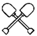 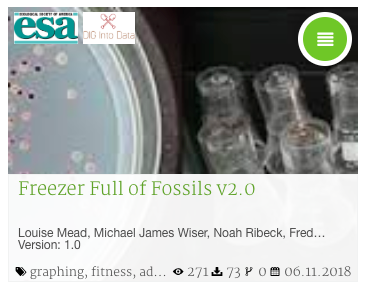 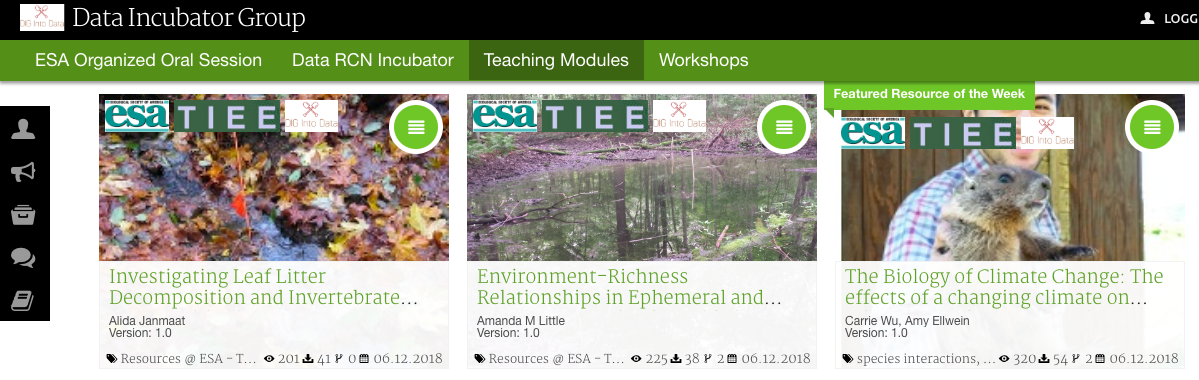 Products posted to


9 TIEE modules
8 QUBES modules

1,079 downloads
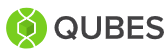 22
[Speaker Notes: 1079]
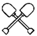 FMN #2: DIG into Data for the Biology Classroom (2018)
Goals
Explore, adapt, and implement new teaching modules using authentic research data 
Develop adaptations of dataset teaching resources for the classroom
Adapting TIEE modules and publishing on:
7 FMN participants, 
7 institutions,
7 unique adaptations
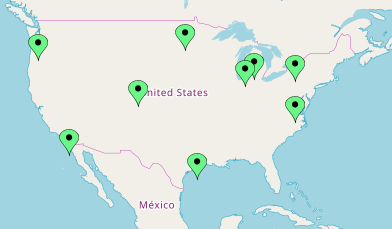 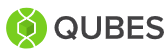 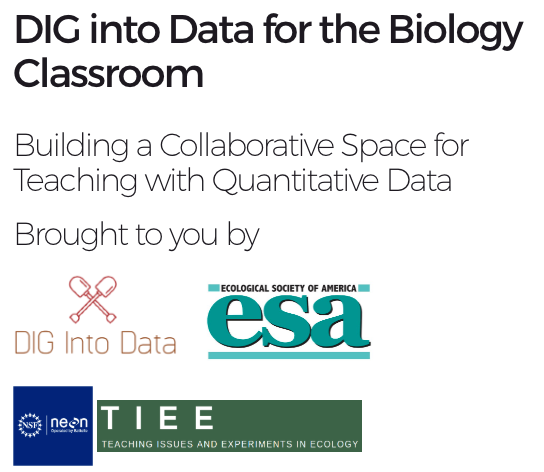 Sponsored by:
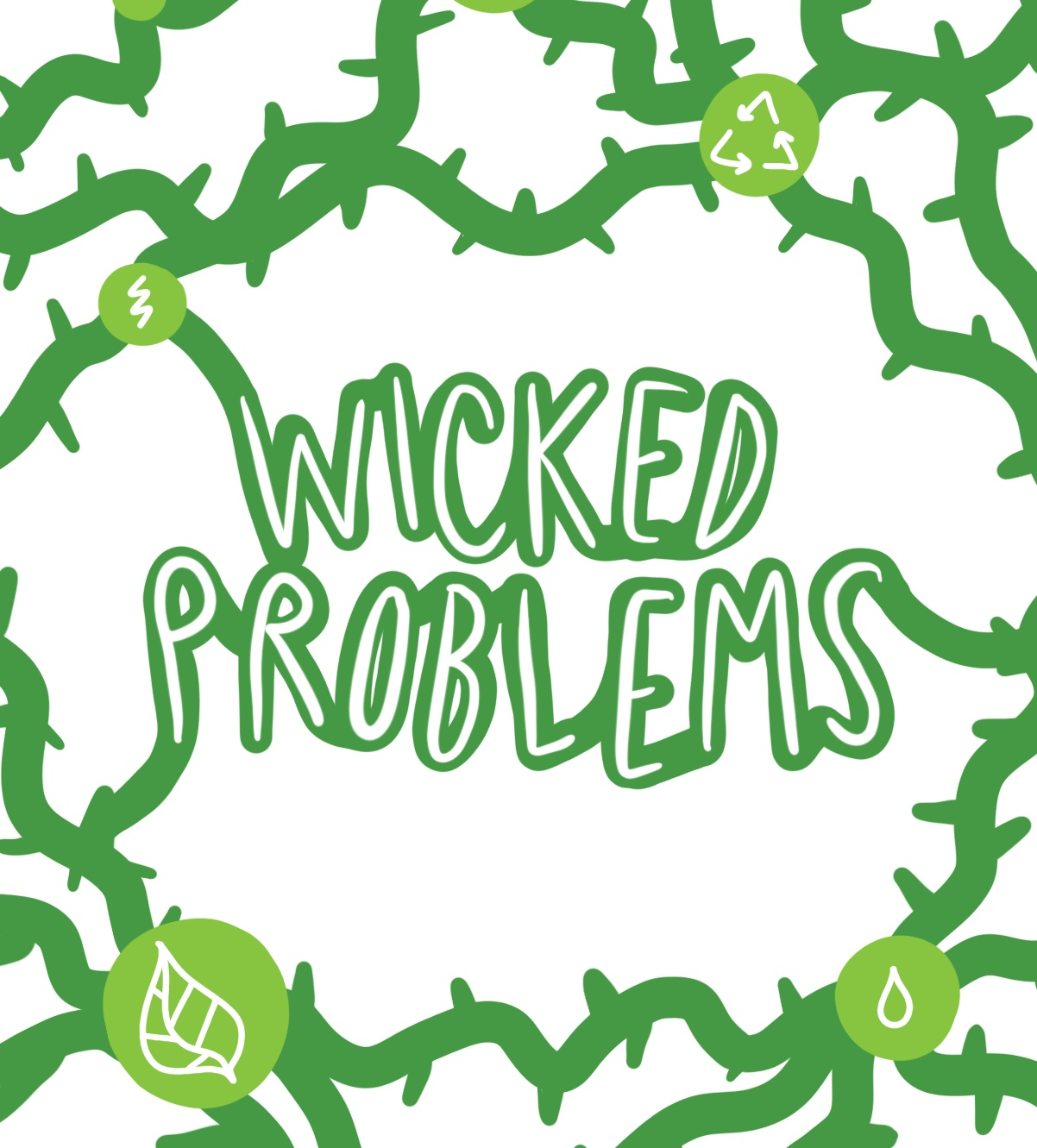 In-person meeting at BioQUEST/QUBES Summer Workshop (2018)
23
[Speaker Notes: How the FMN was run: 
Benefits of participation:]
FMN #2: DIG into Data for the Biology Classroom (2018)
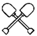 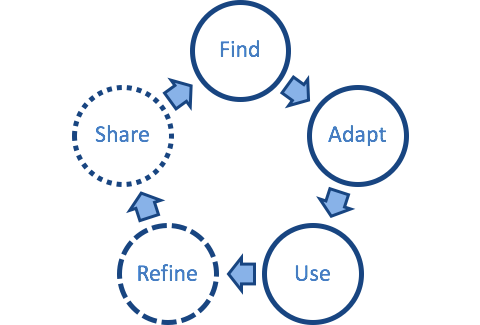 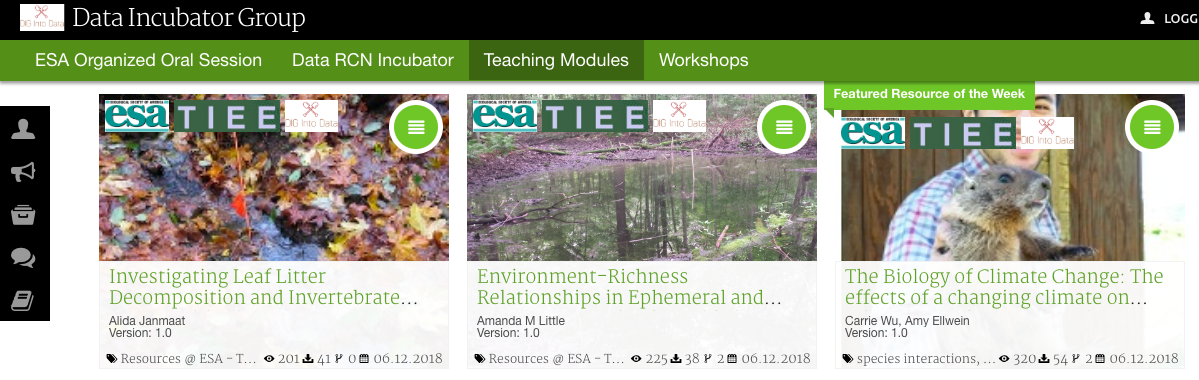 Closing the loop on the OER lifecycle
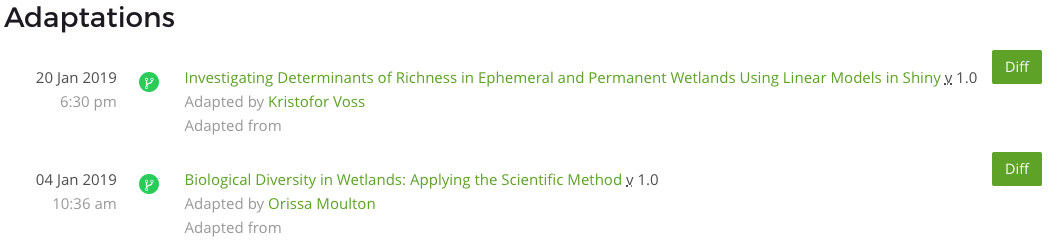 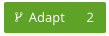 24
FMN #2: DIG into Data for the Biology Classroom (2018)
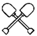 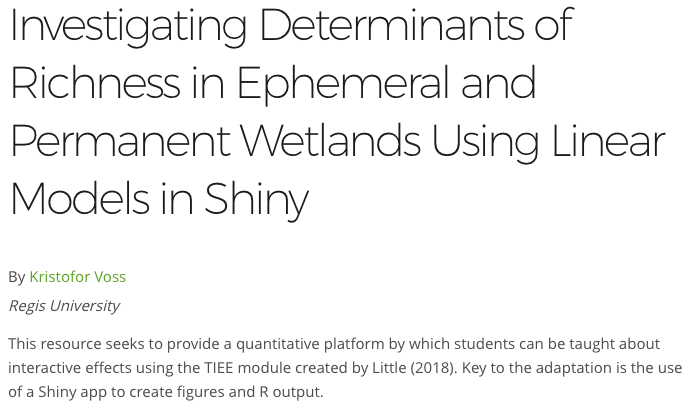 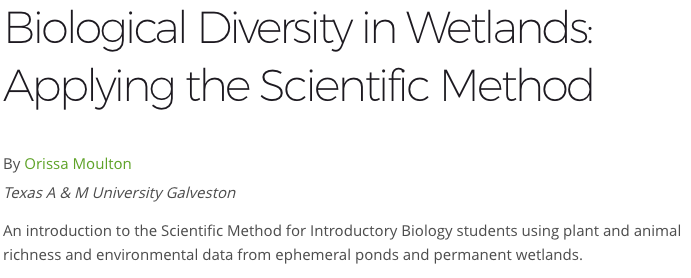 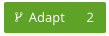 Changes:
New pedagogical approaches
Level: Upper-level Ecology course
Platform focus: Shiny app for figures and R output
Complexity: Increased for advanced course
Changes:
New pedagogical approaches
Level: Very first lab of Intro Bio
Topical focus: Scientific method
Complexity: Reduced for intro  course
25
FMN #2: DIG into Data for the Biology Classroom (2018)
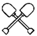 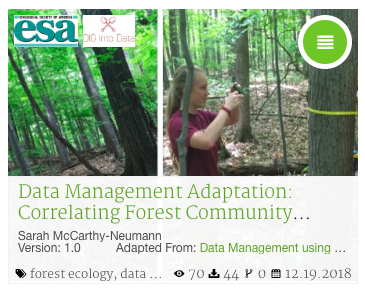 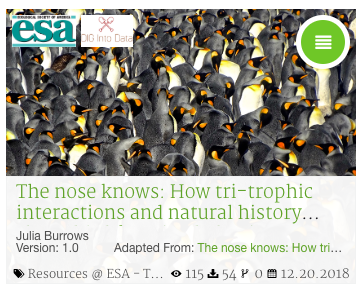 Products posted to


6 adapted QUBES modules

259 downloads
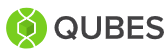 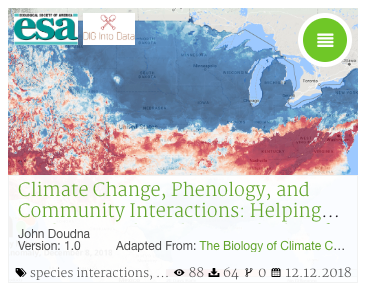 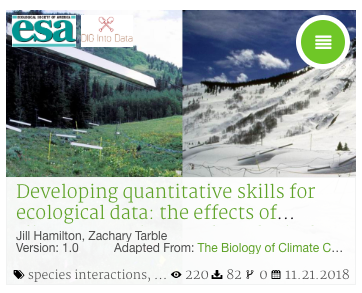 26
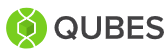 QUBES FMNs and the OER lifecycle
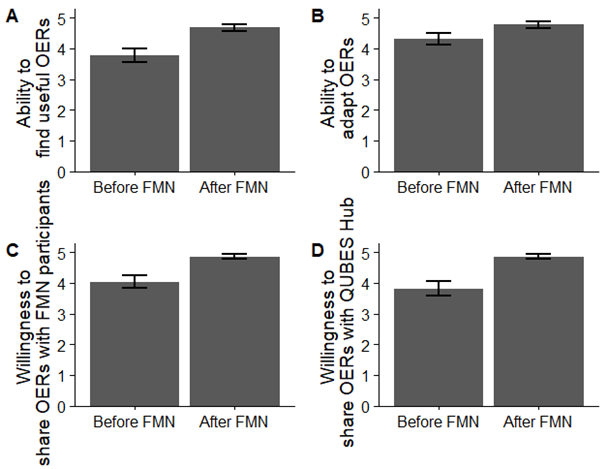 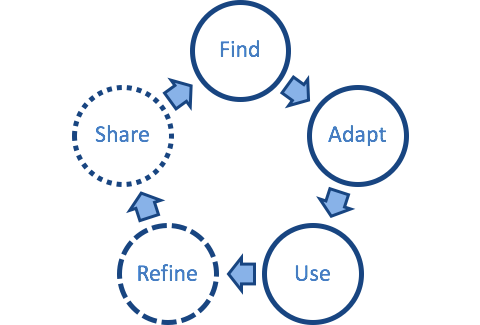 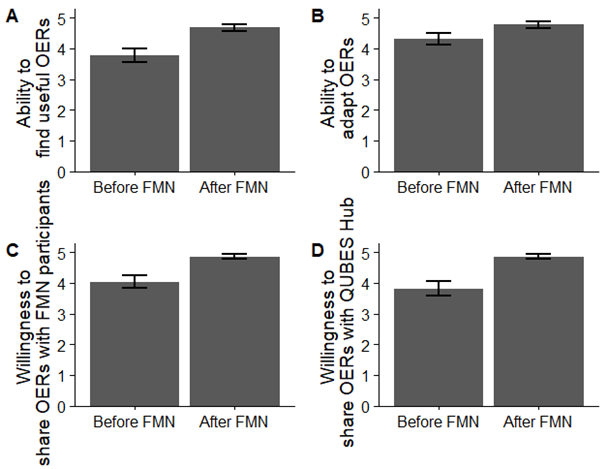 on QUBES
Ability to find OERs
Willingness to share...
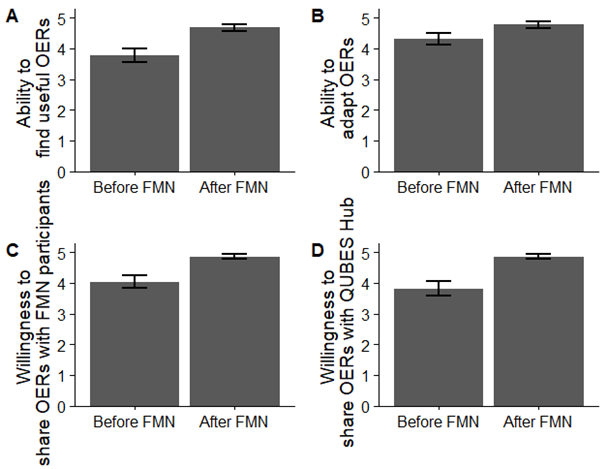 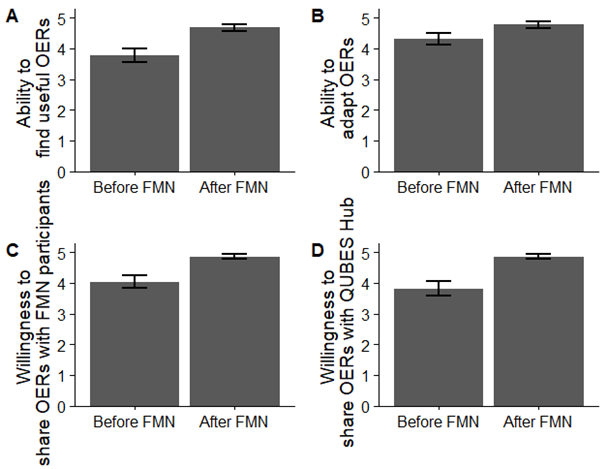 within the FMN
Ability to adapt OERs
N=44 participants from 8 different, QUBES FMNs;  error bars: 1 SE (Figure from Harmann, LeRoe, et al. in prep)
27
[Speaker Notes: A study conducted by QUBES and NISER]
What is up next?
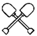 Share results of meeting with wider community
Broadly disseminate survey
Continue discussions about the sustainability of data-centric OER resources and how OER can promote data-centric practices
Collaborate with other data-centric communities
28
Acknowledgements
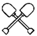 Supported by NSF RCN-UBE Incubator grant: DBI 1730122
Steering committee, network participants, and partner organizations
FMN webinar speakers: Chris Beck, Melissa Akins, Megan Jones, Tom Langan, Melissa Kjelvik & Elizabeth Schultheis, Sarah Eddy
FMN participants: Maruthi Sridhar Balaji Bhaskar, Beth Braker, Anna Carter, Jennifer Doherty, Libby Ellwood, Denny Fernandez, Kristen Genet, Alida Janmaat, Jennifer Kovacs, Deb Linton, Amanda Little, Christine May, Louise Mead, Anna Monfils, Sarah Orlofske, Kathryn Perez, Molly Phillips, Bibit Traut, Carrie Wu, Naupaka Zimmerman, Jill Hamilton, Julia Burrows, Orissa Moulton, Chris Collins, Kris Voss, Sarah Neumann, John Doudna
QUBES support, including Hayley Orndorf and Drew LaMar
Sara Bartelli, SJFC undergraduate student worker
29
[Speaker Notes: Maruthi Sridhar Balaji Bhaskar, Beth Braker, Anna Carter, Jennifer Doherty, Libby Ellwood, Denny Fernandez, Kristen Genet, Alida Janmaat, Jennifer Kovacs, Deb Linton, Amanda Little, Christine May, Louise Mead, Anna Monfils, Sarah Orlofske, Kathryn Perez, Molly Phillips, Bibit Traut, Carrie Wu, Naupaka Zimmerman, Jill Hamilton, Julia Burrows, Orissa Moulton, Chris Collins, Kris Voss, Sarah Neumann, John Doudna
Partner organizations: QUBES, BioQUEST, ESA, HHMI, Data Nuggets, BLUE]
Discussion
30
Moving beyond the barriers
Potential solutions
Barrier 1
Increase involvement of professional societies, Make resources more easily discoverable
Unawareness of OER data-centric resources
Barrier 2
Increase post-graduate pedagogical training opportunities, Promote FMN-like mentoring
Lack of experience in using  data-centric practices
Barrier 3
Integrate activities to address math-anxiety, Increase institutional support for flexible classrooms
Curriculum structure and student preparedness
Barrier 4
Establish impact metrics and value for pedagogical sharing practices in merit and promotion processes
Academic culture and lack of incentives
31
Presentation design
This presentation uses the following typographies and colors:
Titles: Lora
Body copy: Quattrocento Sans
You can download the fonts on these pages:
https://www.fontsquirrel.com/fonts/lora
https://www.fontsquirrel.com/fonts/quattrocento-sans

Yellow #ffcd00 | Black #000000 | Grey #cccccc
You don’t need to keep this slide in your presentation. It’s only here to serve you as a design guide if you need to create new slides or download the fonts to edit the presentation in PowerPoint®
32
SlidesCarnival icons are editable shapes. 

This means that you can:
Resize them without losing quality.
Change line color, width and style.

Isn’t that nice? :)

Examples:
33